Onluklar Ve Birlikler
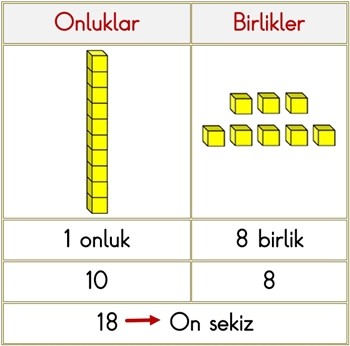 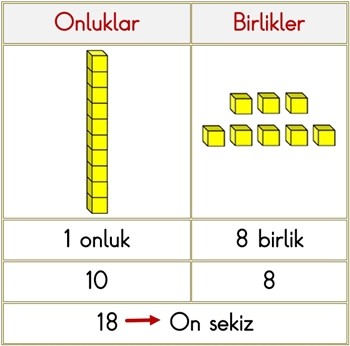 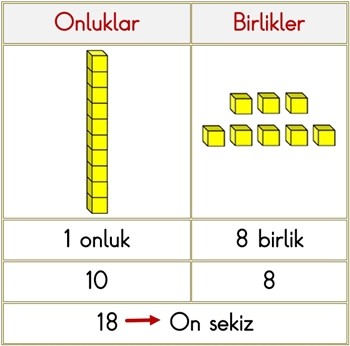 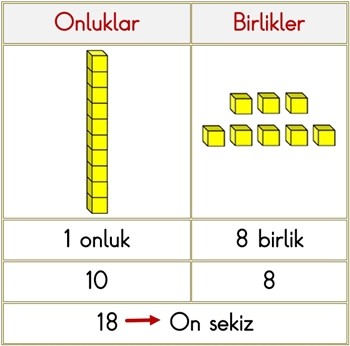 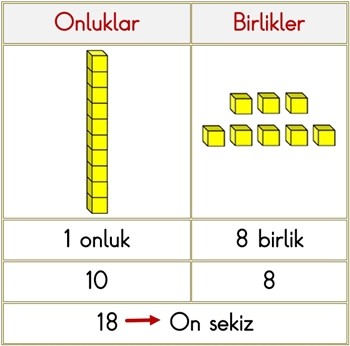 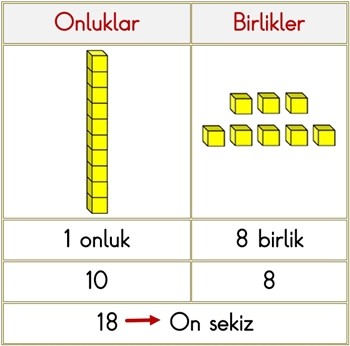 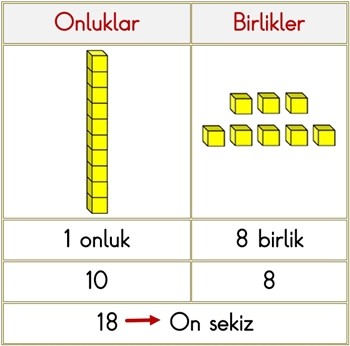 10
1
0
Onluklar evi           Birlikler evi
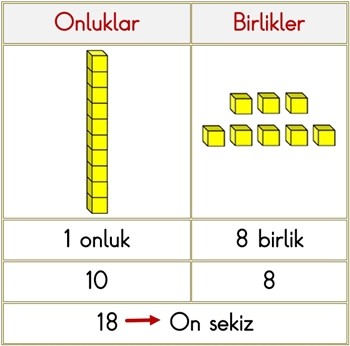 11
1
1
Onluklar evi           Birlikler evi
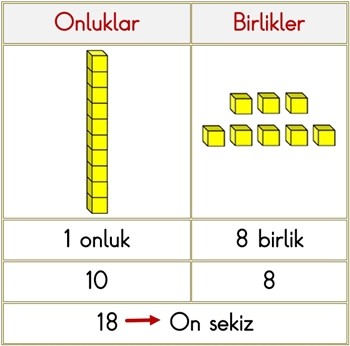 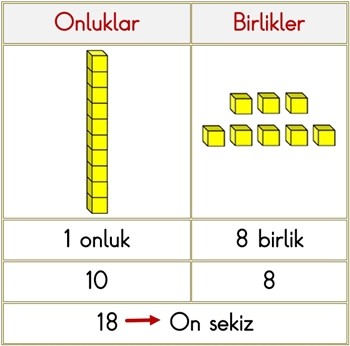 12
1
2
Onluklar evi           Birlikler evi
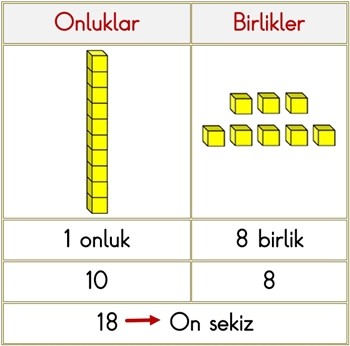 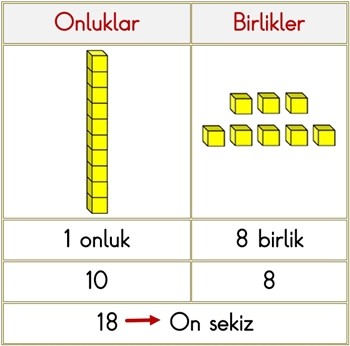 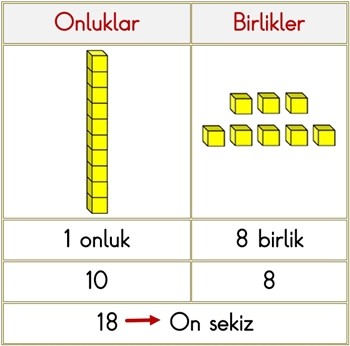 13
1
3
Onluklar evi           Birlikler evi
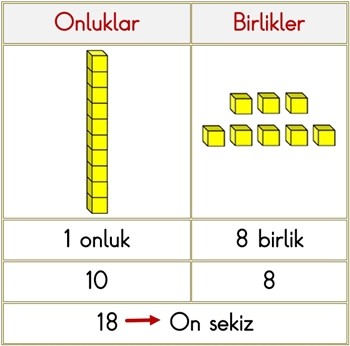 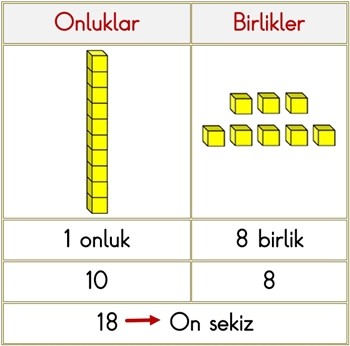 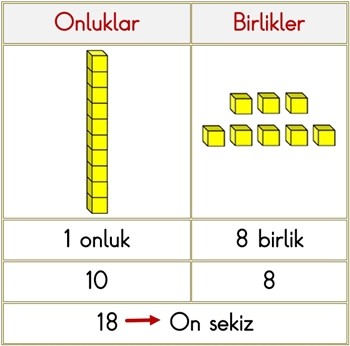 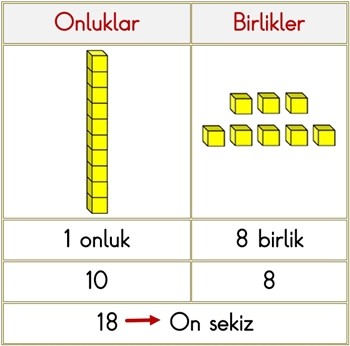 14
4
1
Onluklar evi           Birlikler evi
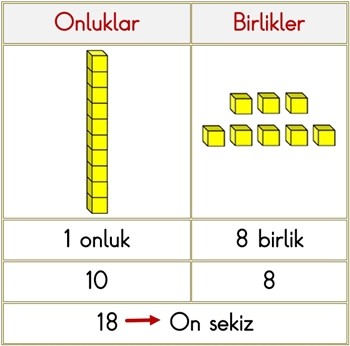 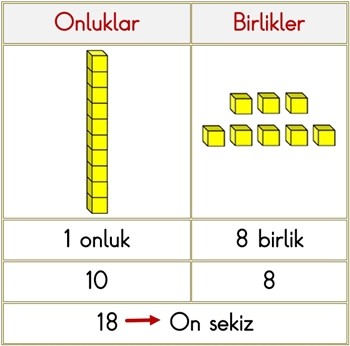 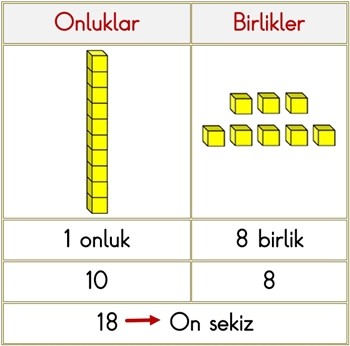 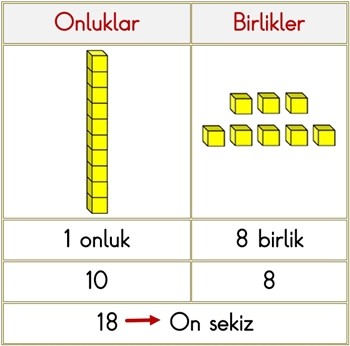 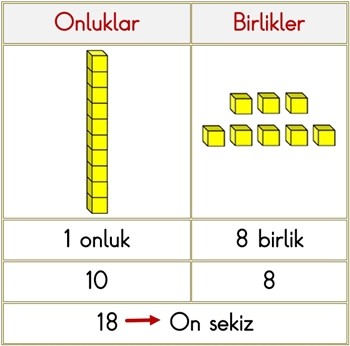 15
1
5
Onluklar evi           Birlikler evi
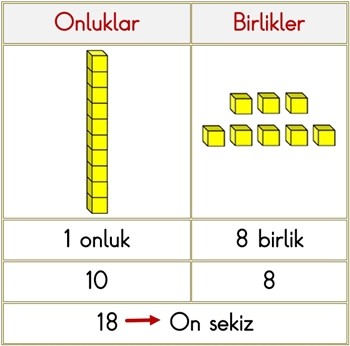 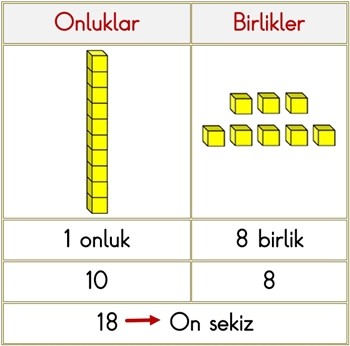 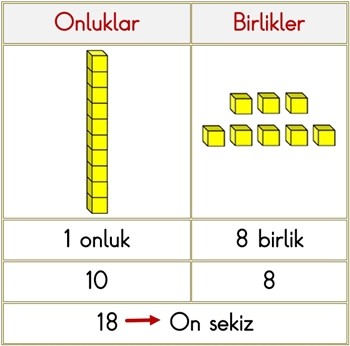 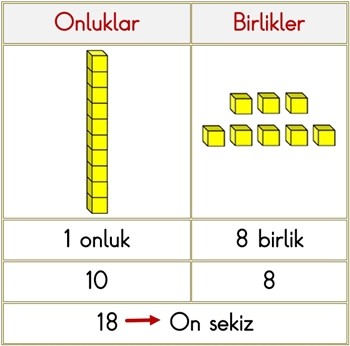 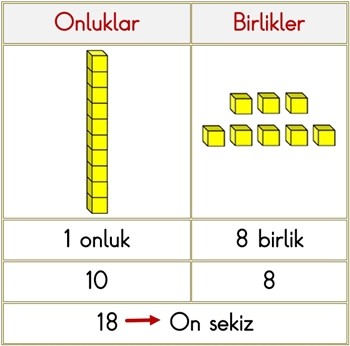 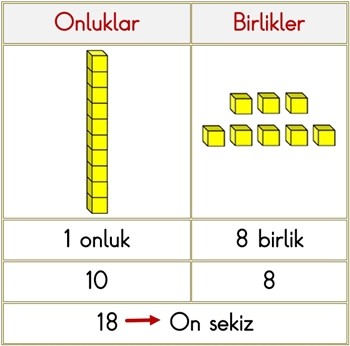 16
1
6
Onluklar evi           Birlikler evi
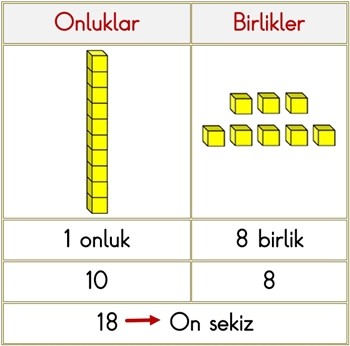 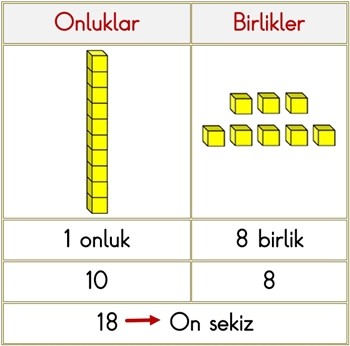 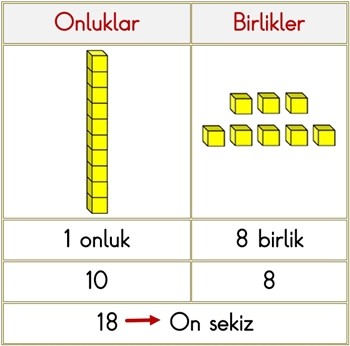 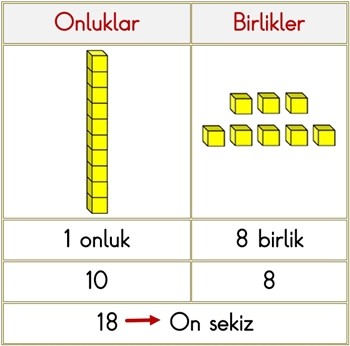 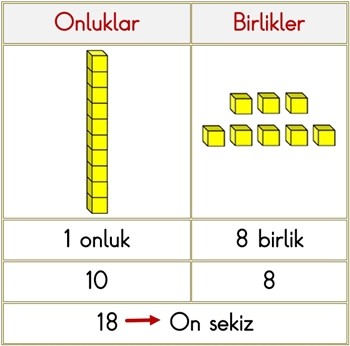 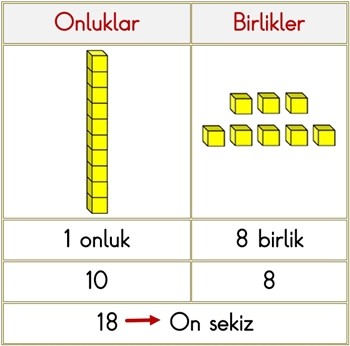 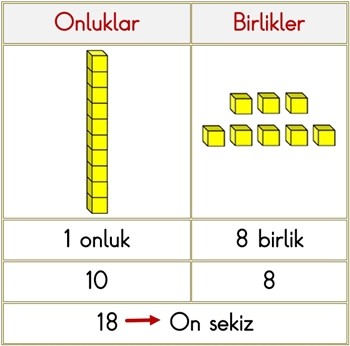 17
1
7
Onluklar evi           Birlikler evi
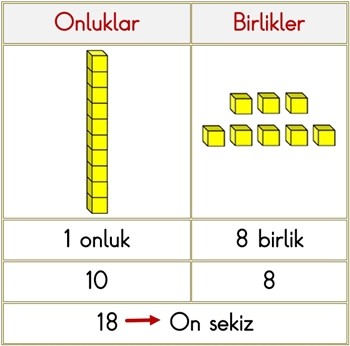 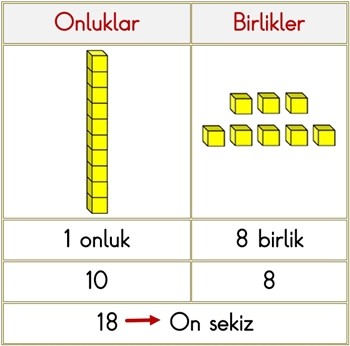 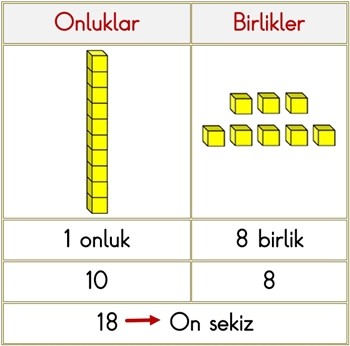 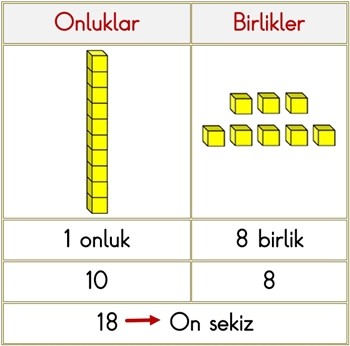 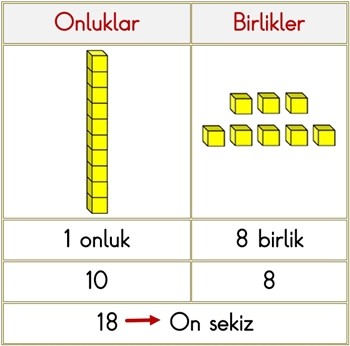 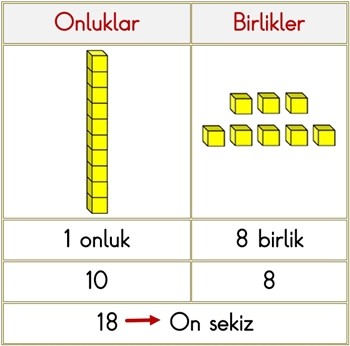 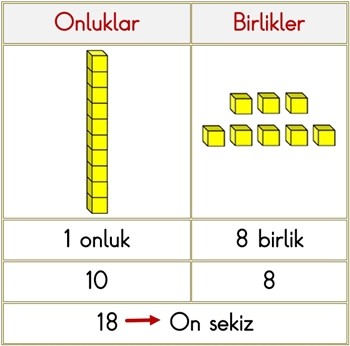 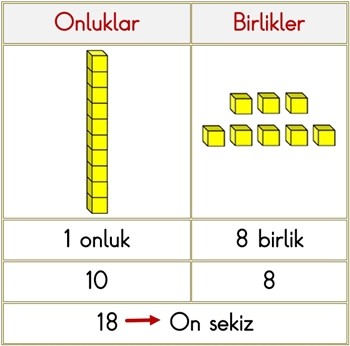 18
1
8
Onluklar evi           Birlikler evi
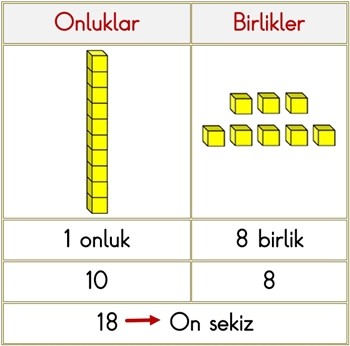 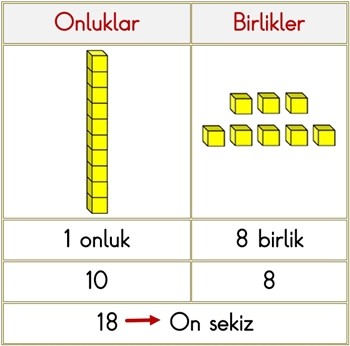 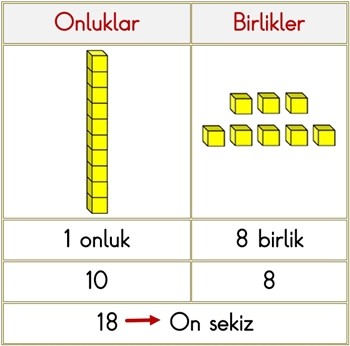 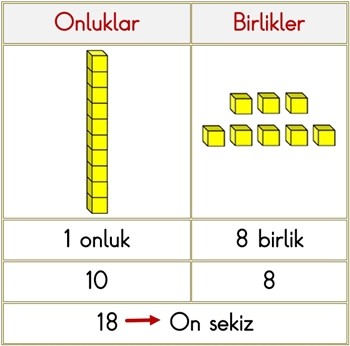 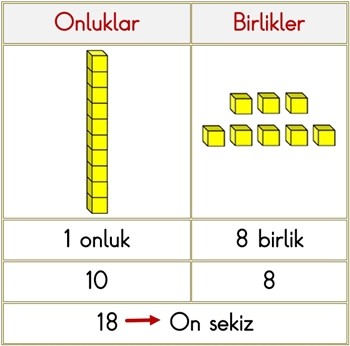 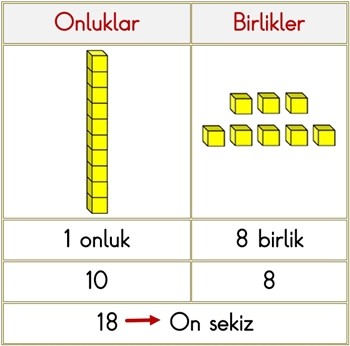 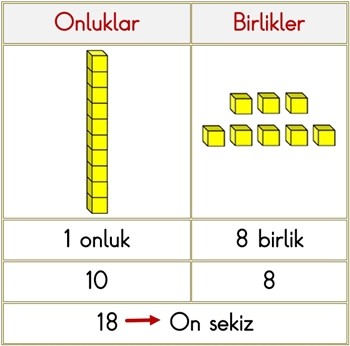 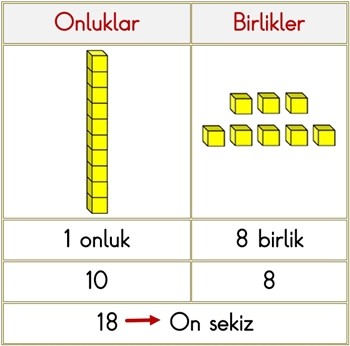 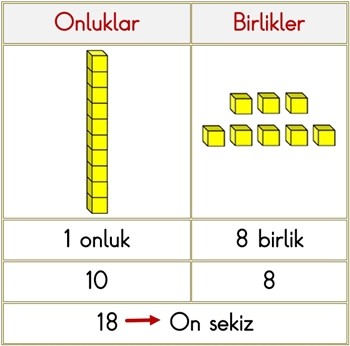 19
1
9
Onluklar evi           Birlikler evi
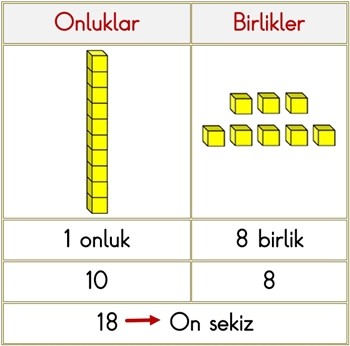 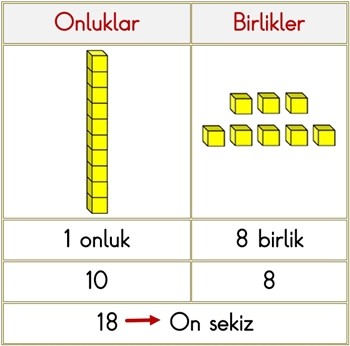 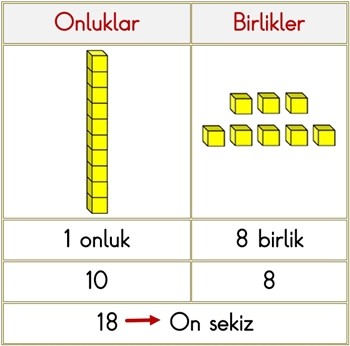 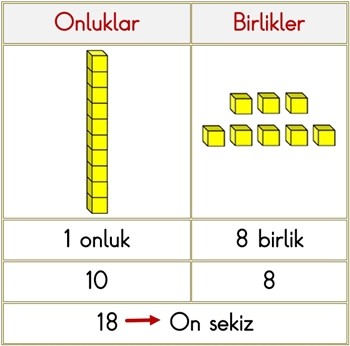 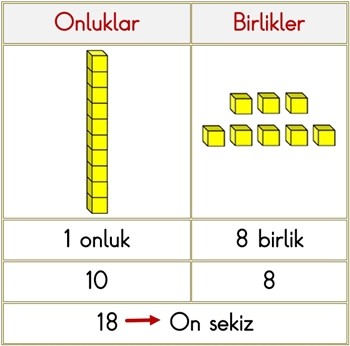 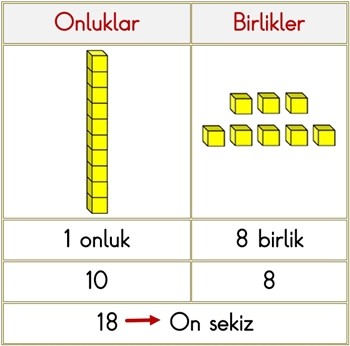 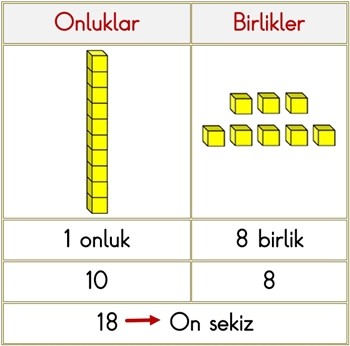 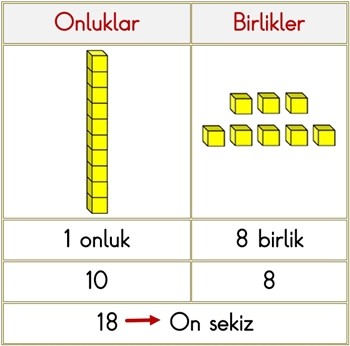 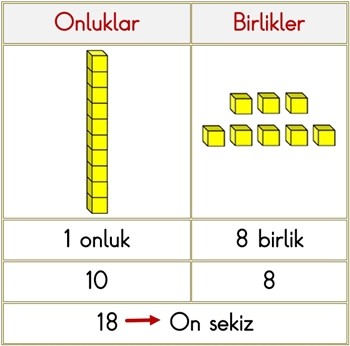 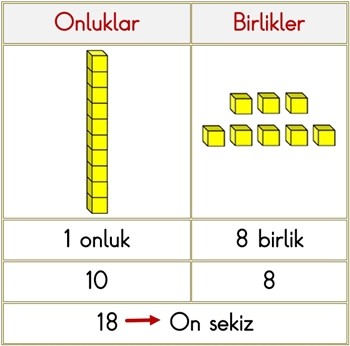 20
2
0
Onluklar evi           Birlikler evi
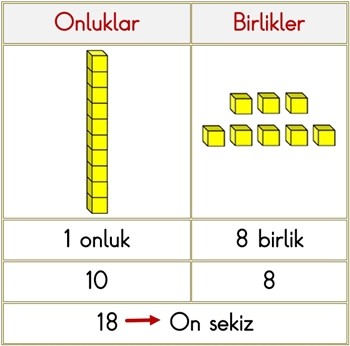 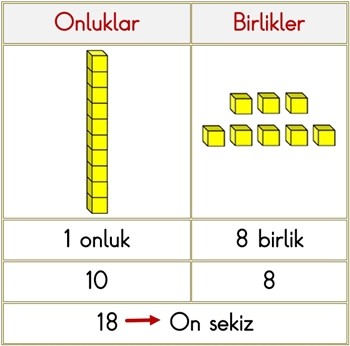 1-F sınıf öğretmeni
Seda Nur KARTAL
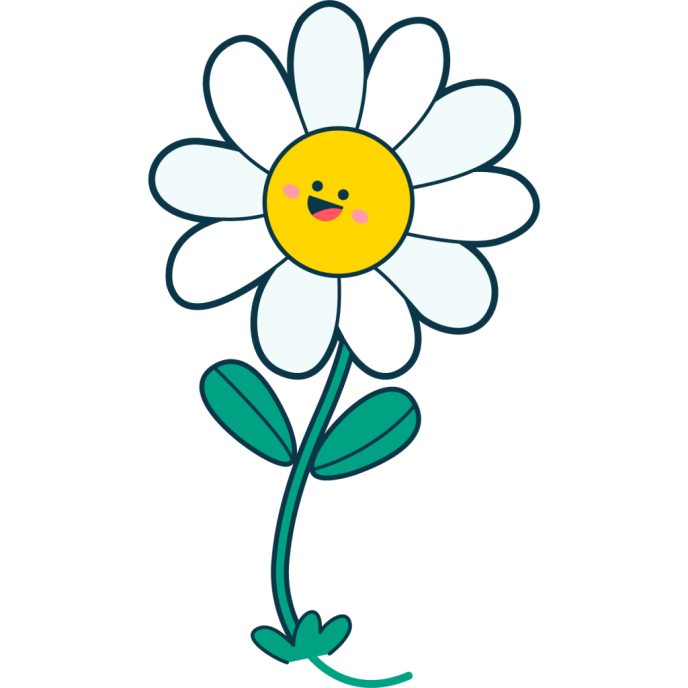 ellerimin_dünyasi